ماذا يكسو جسم الحيوان؟
مخرجات التعلم
يتوقع من التلميذ في نهاية الدرس أن:
   يتعرف على اختلاف الحيوانات بكساء أجسامها.
    يذكر سبب تغطية أجسام الحيوانات بكساء مختلف.
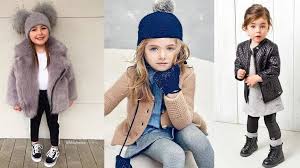 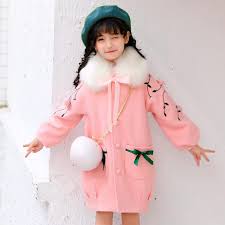 ماذا علينا أن نلبس في الشتاء لنقي أجسامنا من البرد؟
نلبس ملابس  مناسبة تقينا من البرد
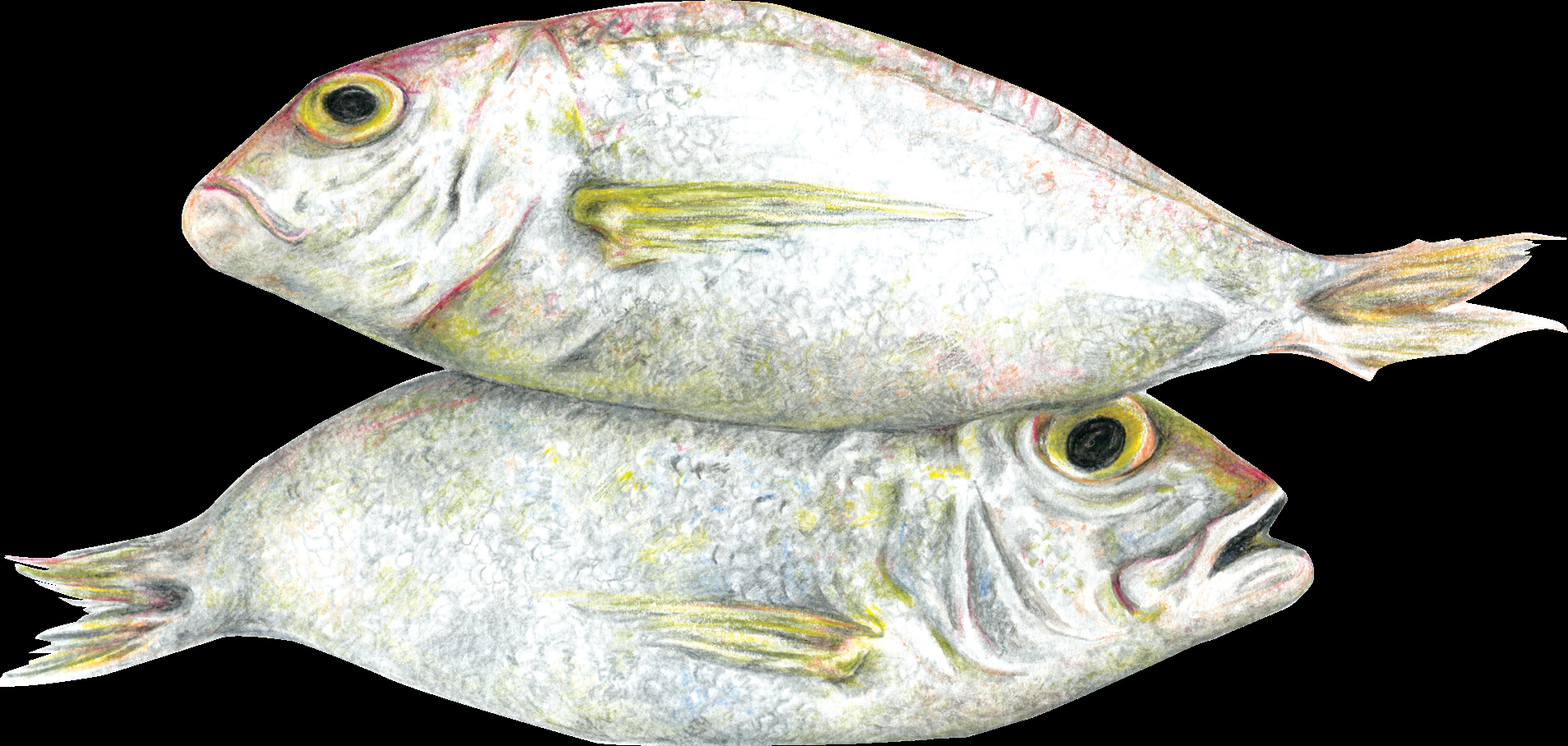 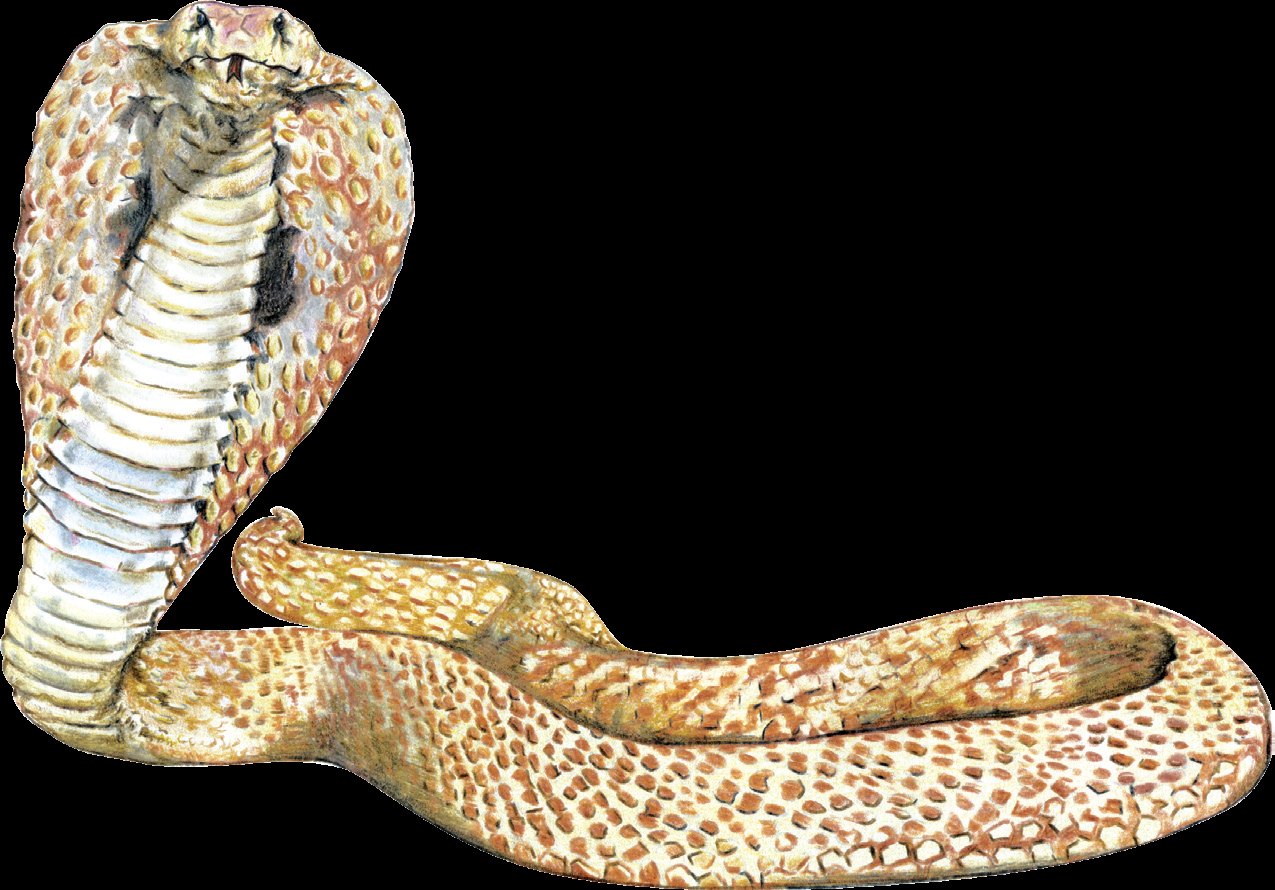 ماذا يكسو جسم الأسماك والزواحف؟
يكسو جسمها الحراشف
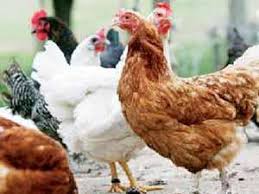 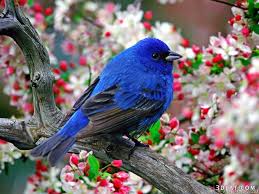 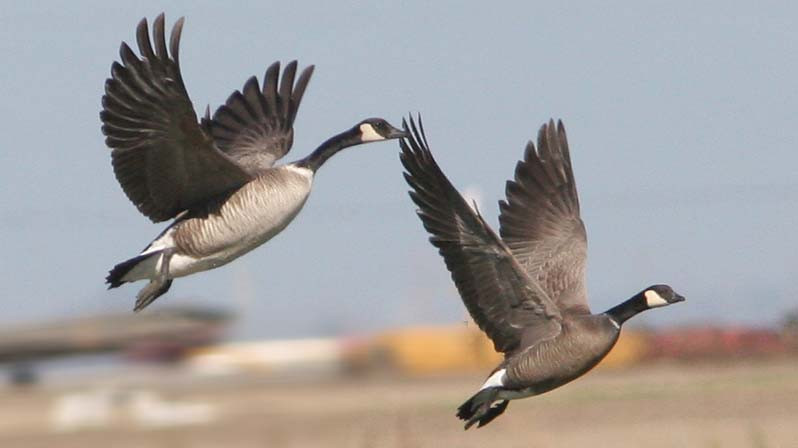 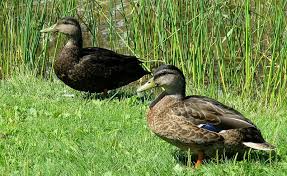 يكسو الريش جسم الطيور ويساعدها على الطيران ويحميها من الحر والبرد
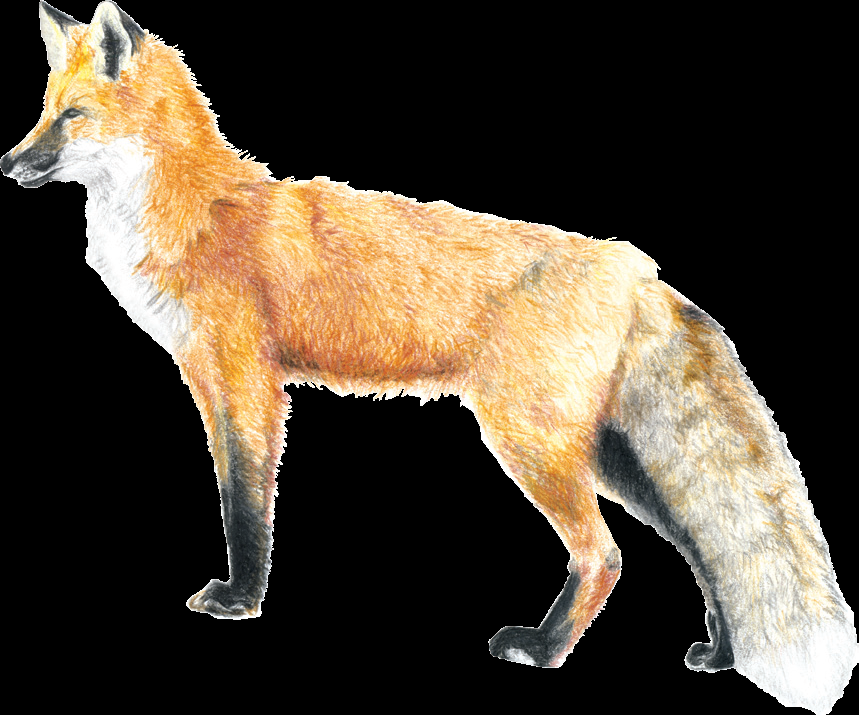 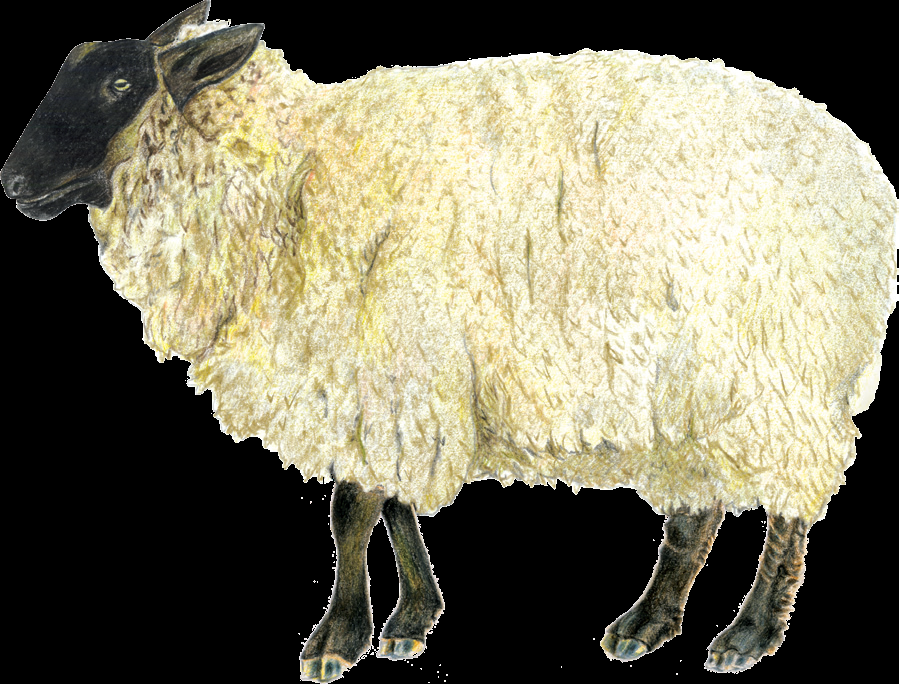 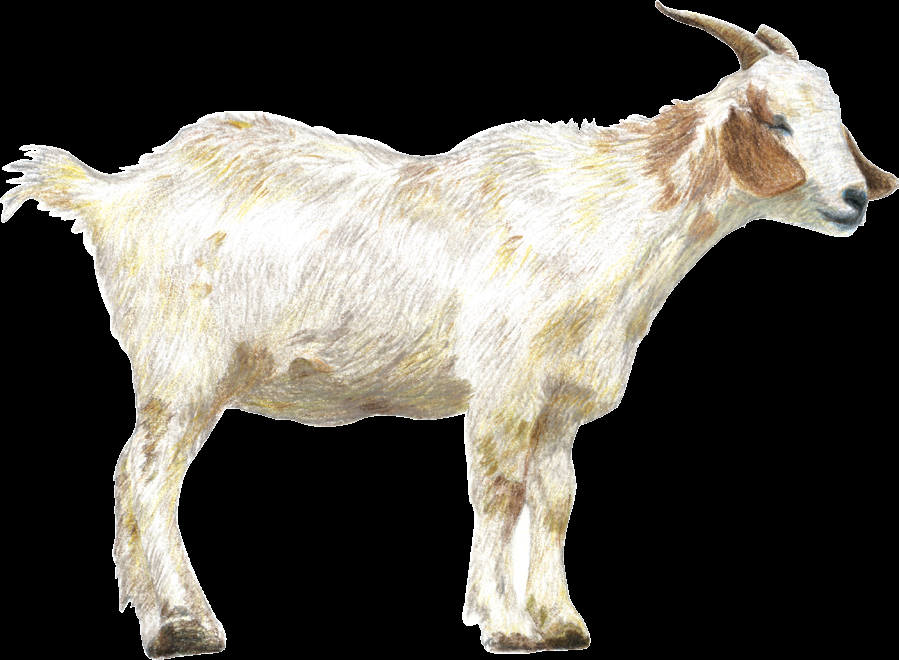 يكسو الصوف والشعر والوبر والفرو أجسام بعض الحيوانات ويحميها من البرد والحر.
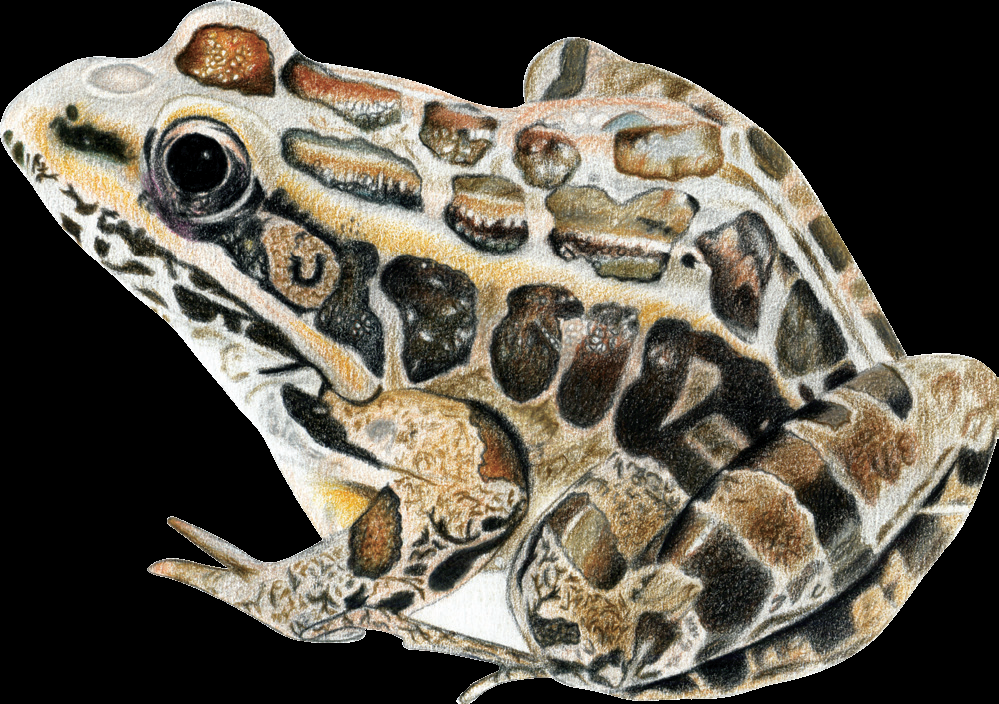 يكسو الضفدع جلد عار أملس ليحميه
نشاط
   املأ الفراغات الآتية بالكلمات المناسبة (الطيران, الفرو, الريش, الضفدع, البرد).
   يكسو جسم ......... جلد عار ليحميه.
   يكسو أجسام العصافير........ ليساعدها على .........
   يكسو جسم الأرنب .........ليحميه ممن ....... والحر.